Good Problems 
to Have
...and how we worked through them
Arlington Heights
Memorial Library

Bookmobile 
Services
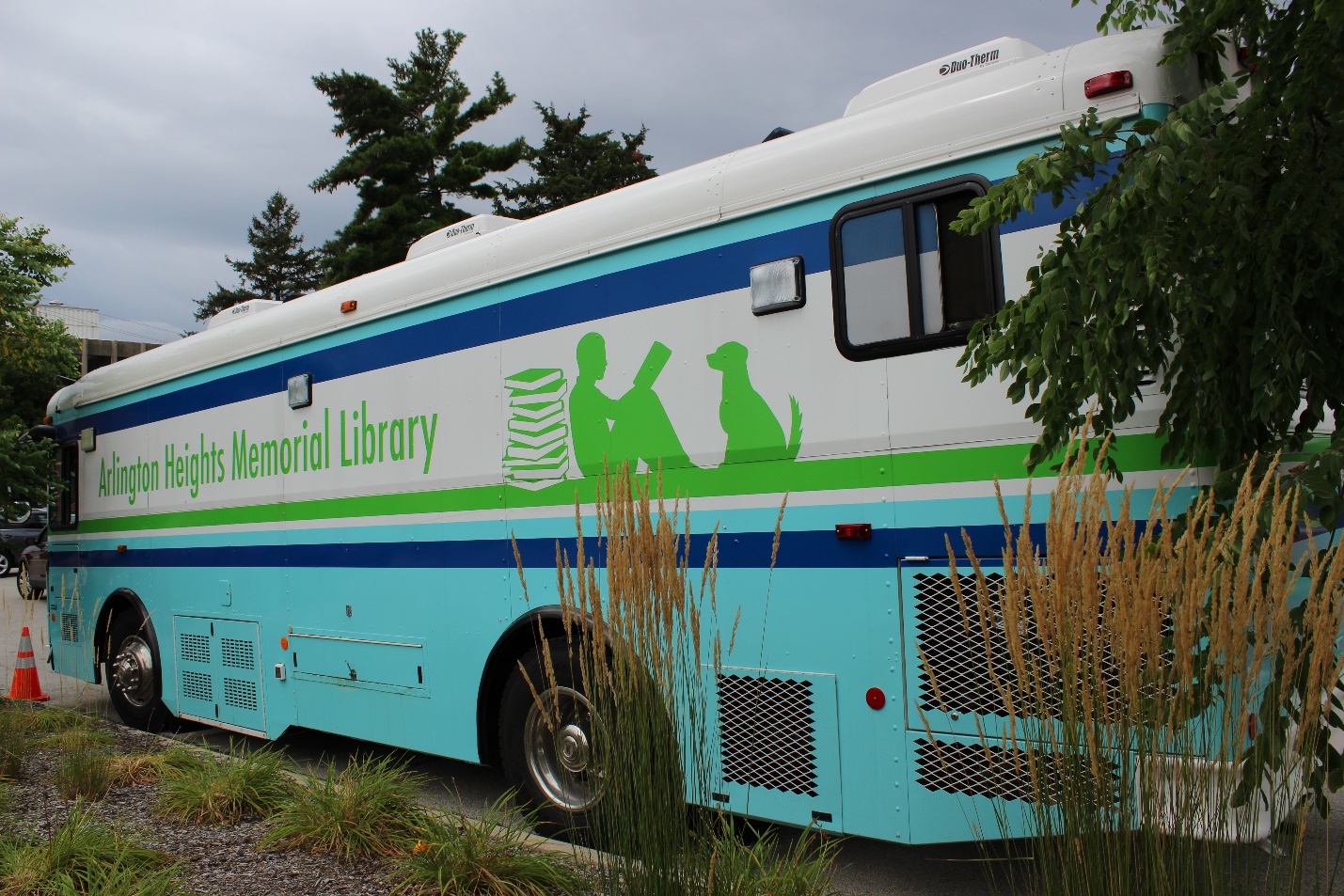 Over 100 Customers 
an Hour
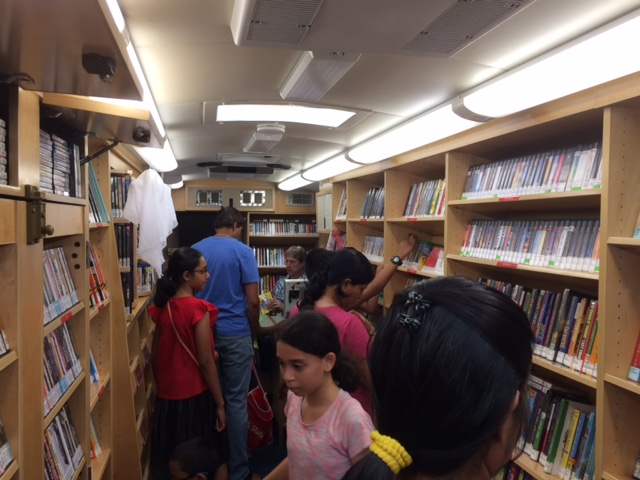 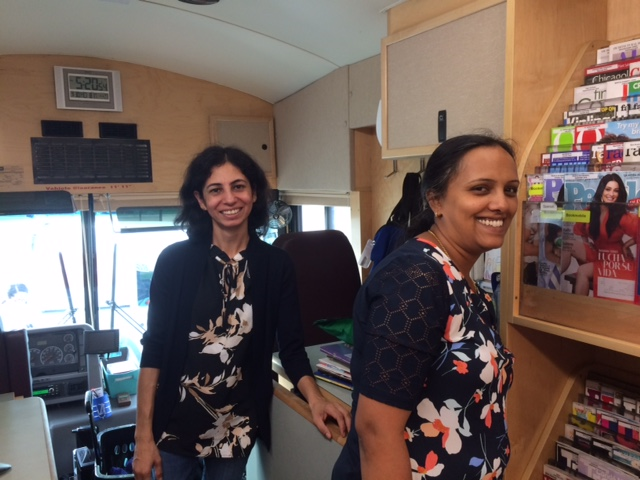 Volunteers
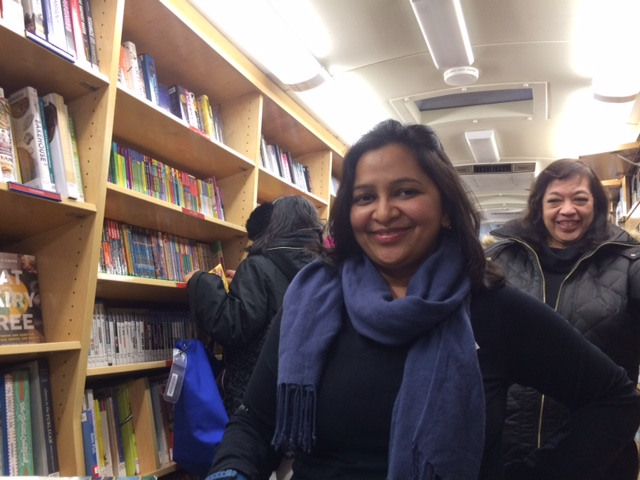 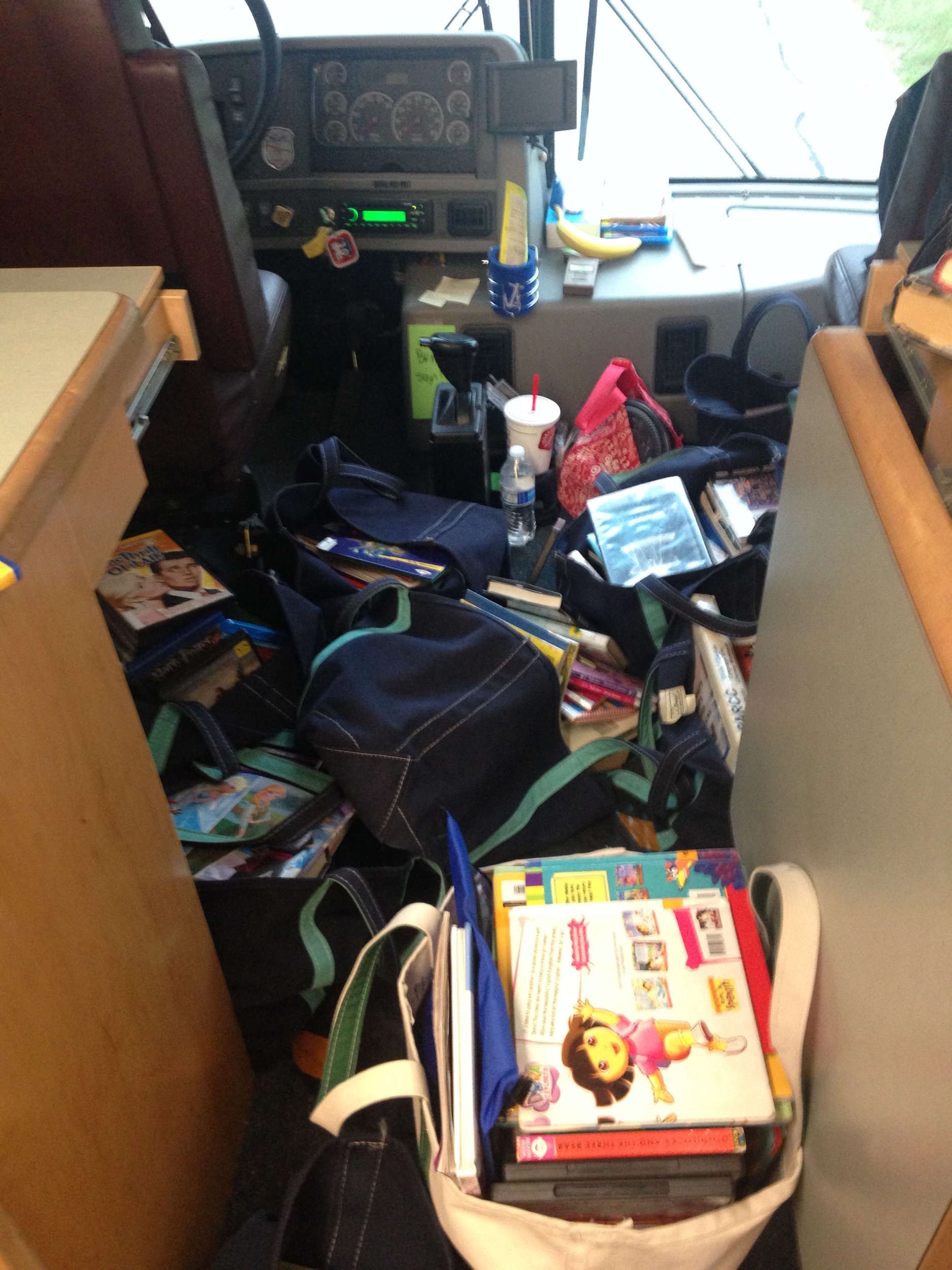 Bags
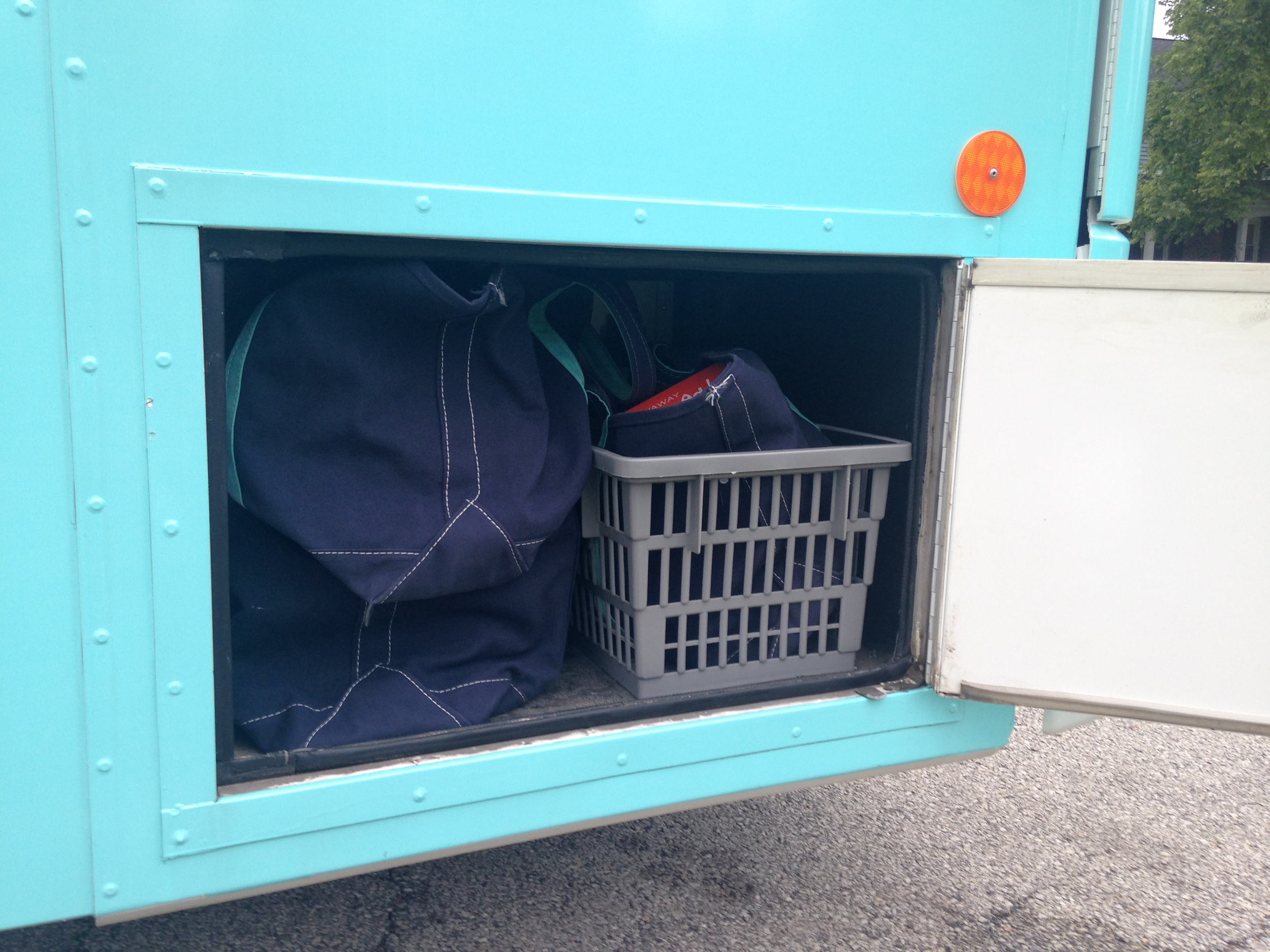 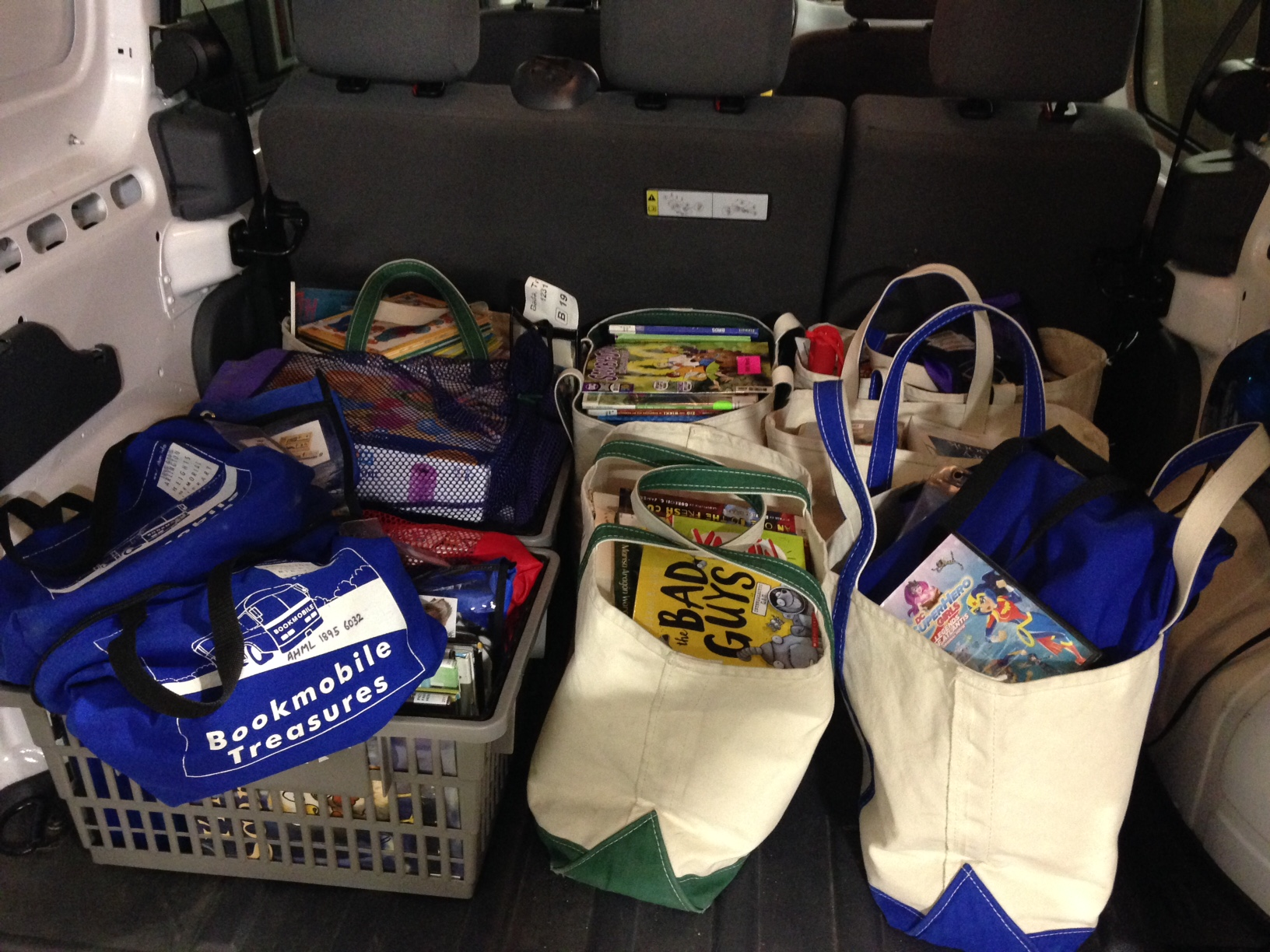 Van
Our Problem-
A very busy Bookmobile stop

Revised schedule
Volunteers
Van
Skokie Public            


Bookmobile
Library
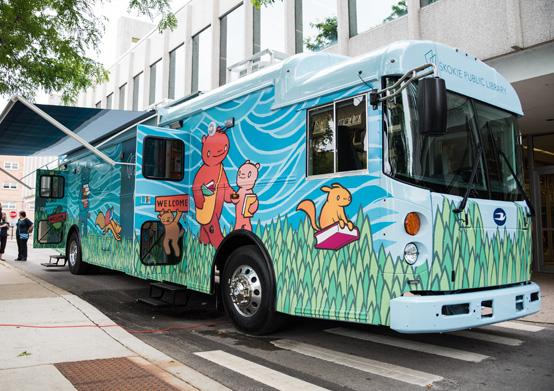 Too Many New Stop Requests/
Possibilities
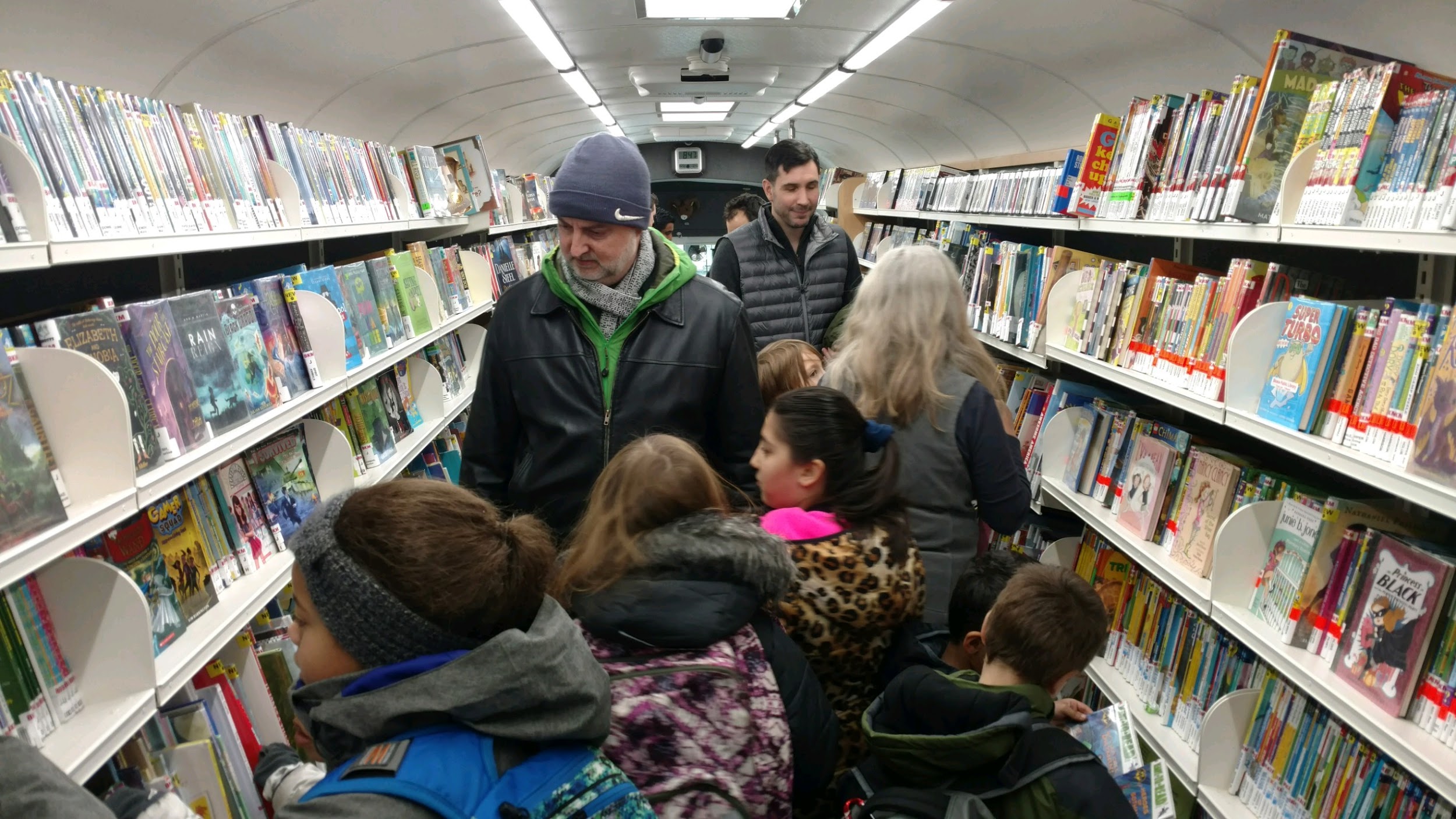 Looking Through an Equity Lens
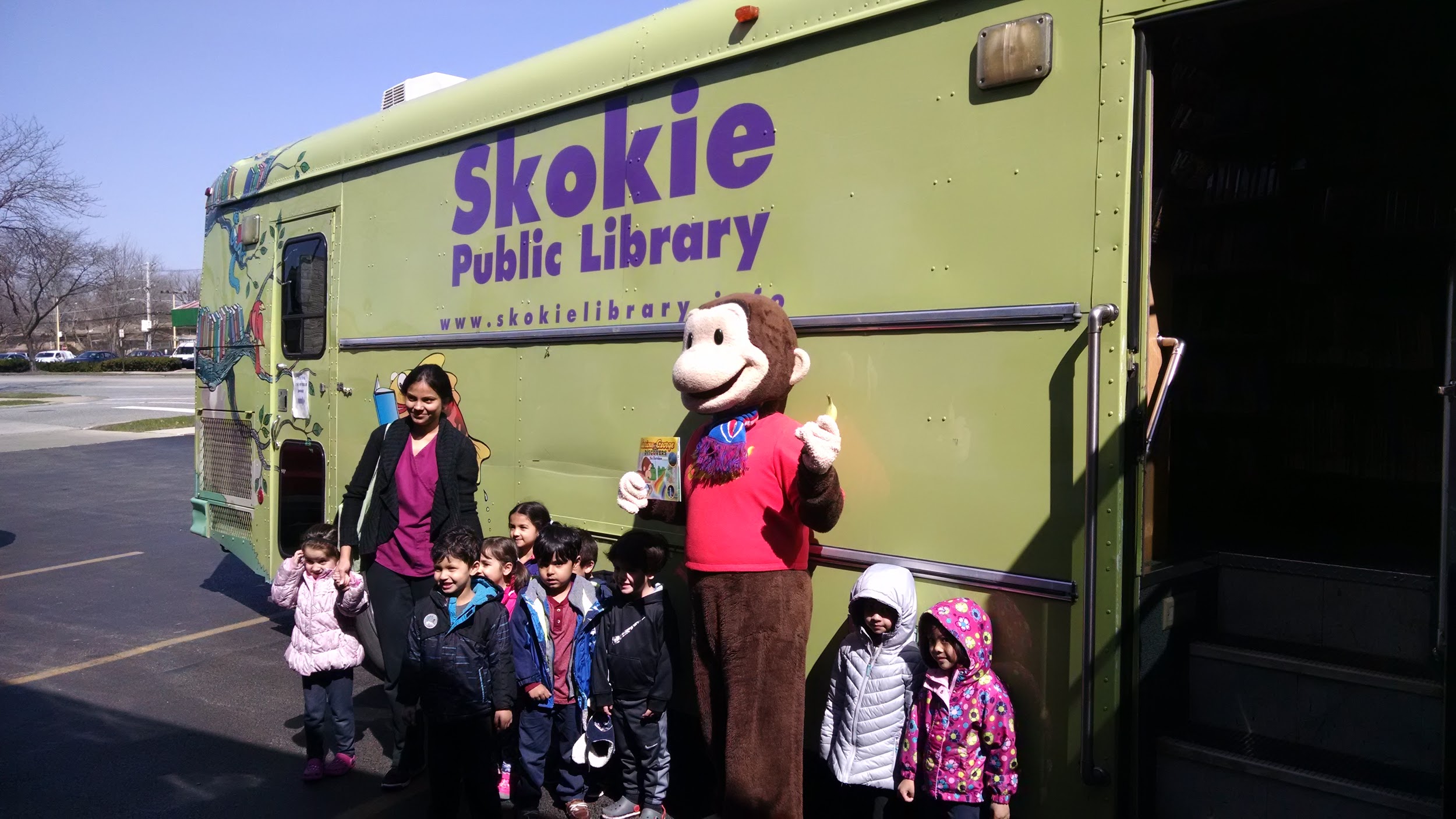 Being Proactive
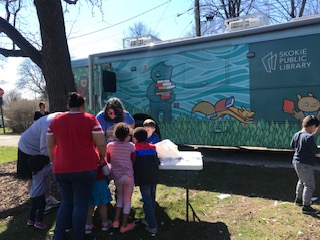 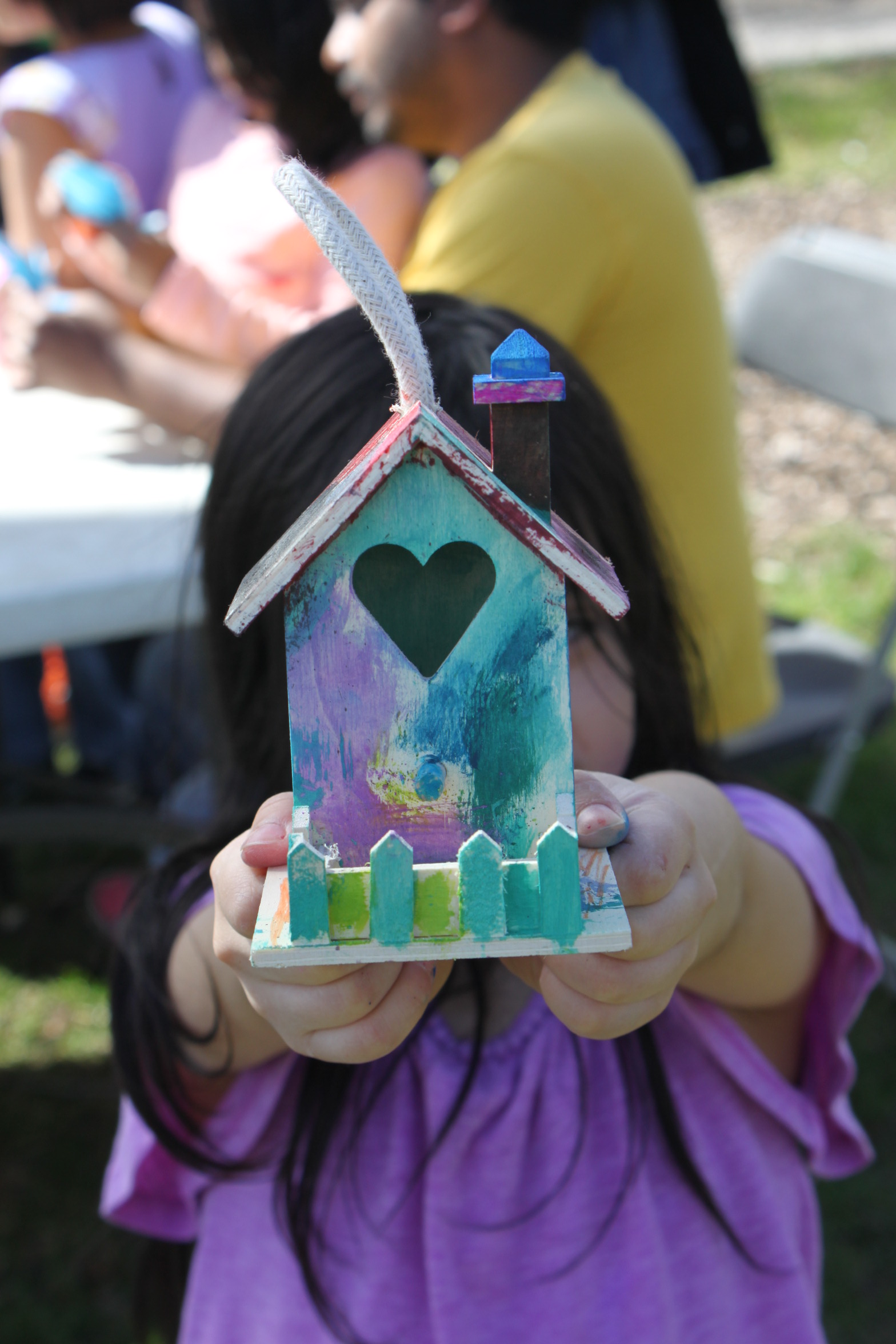 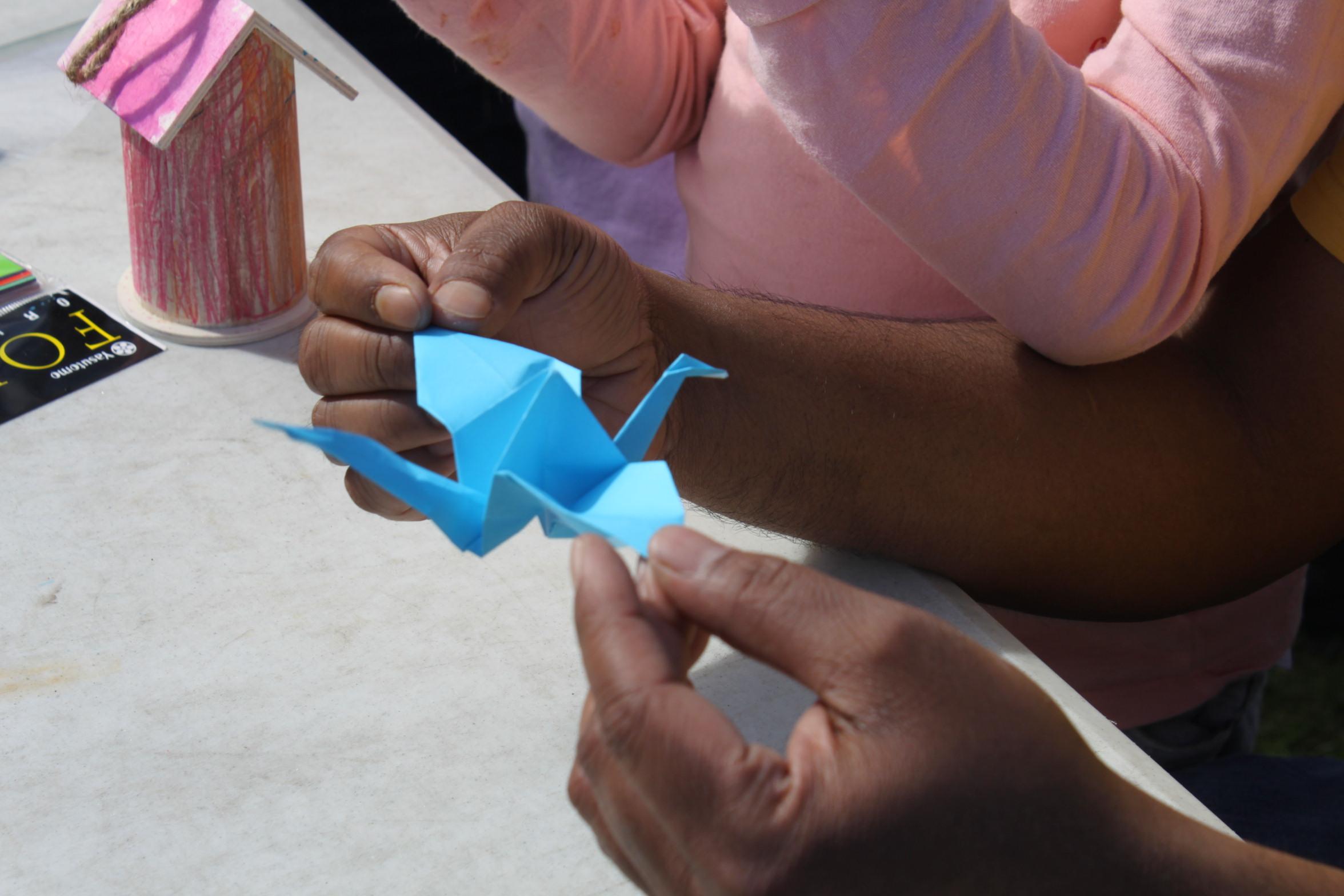 Pop-ups
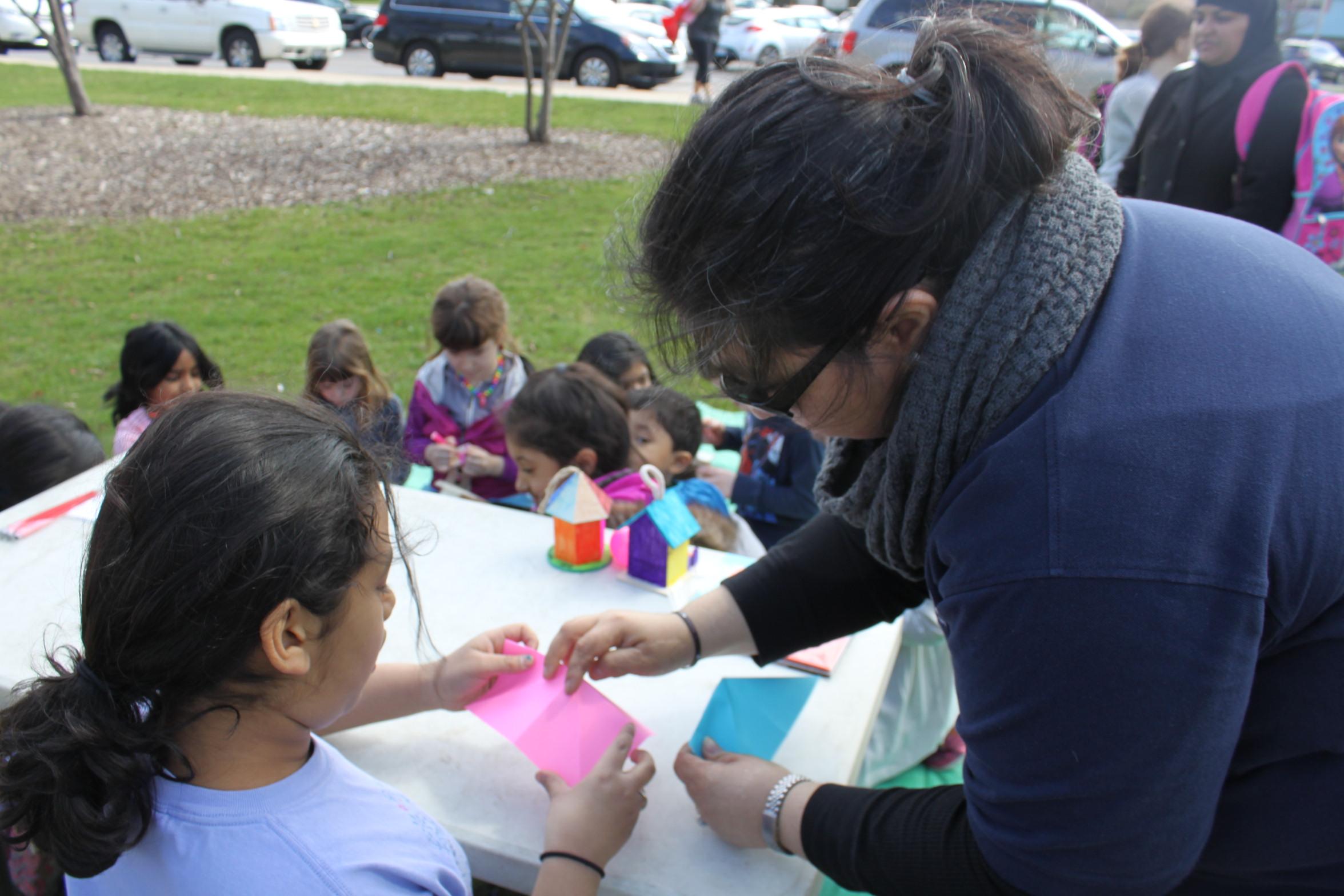 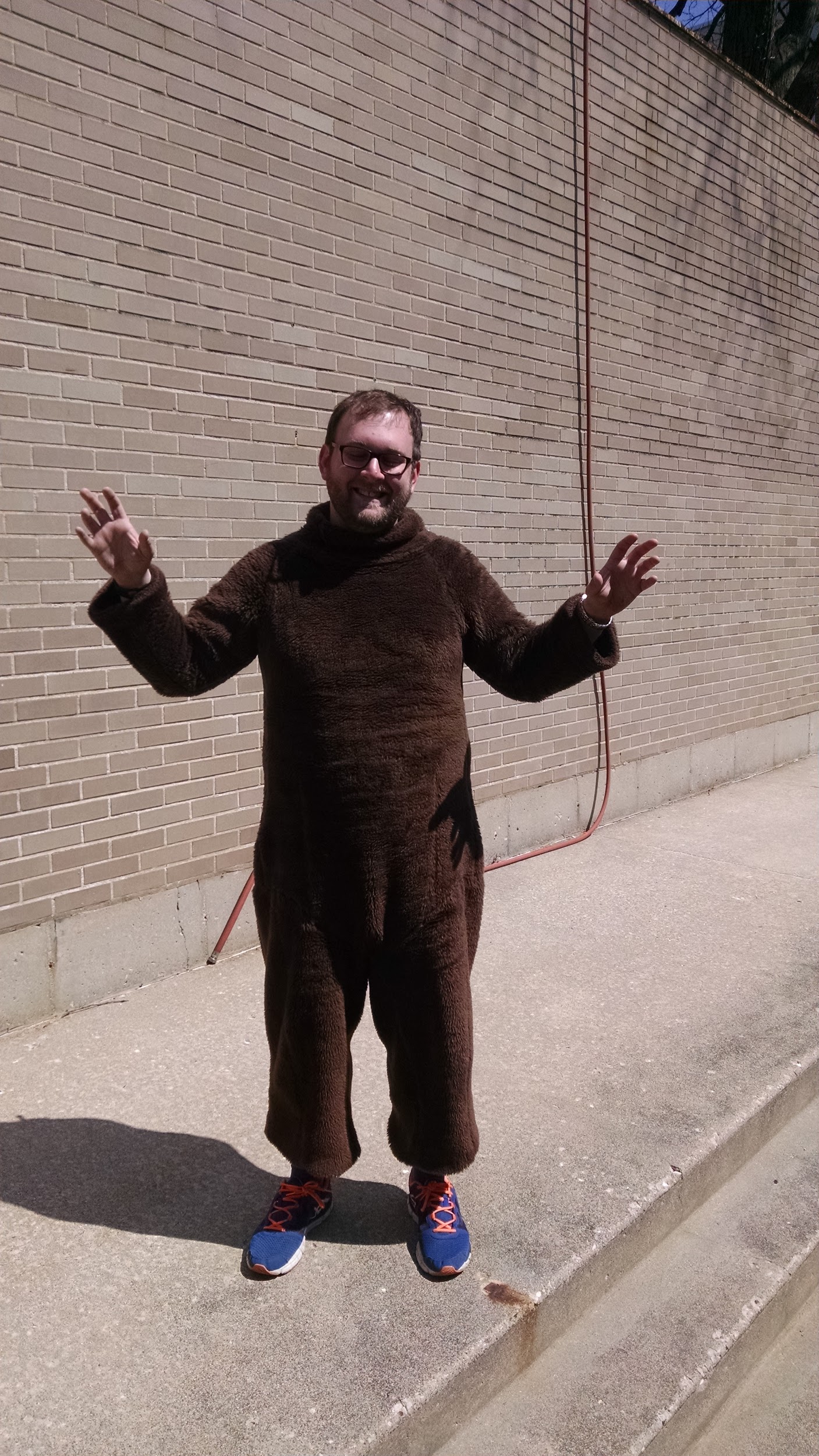 The Right Staff
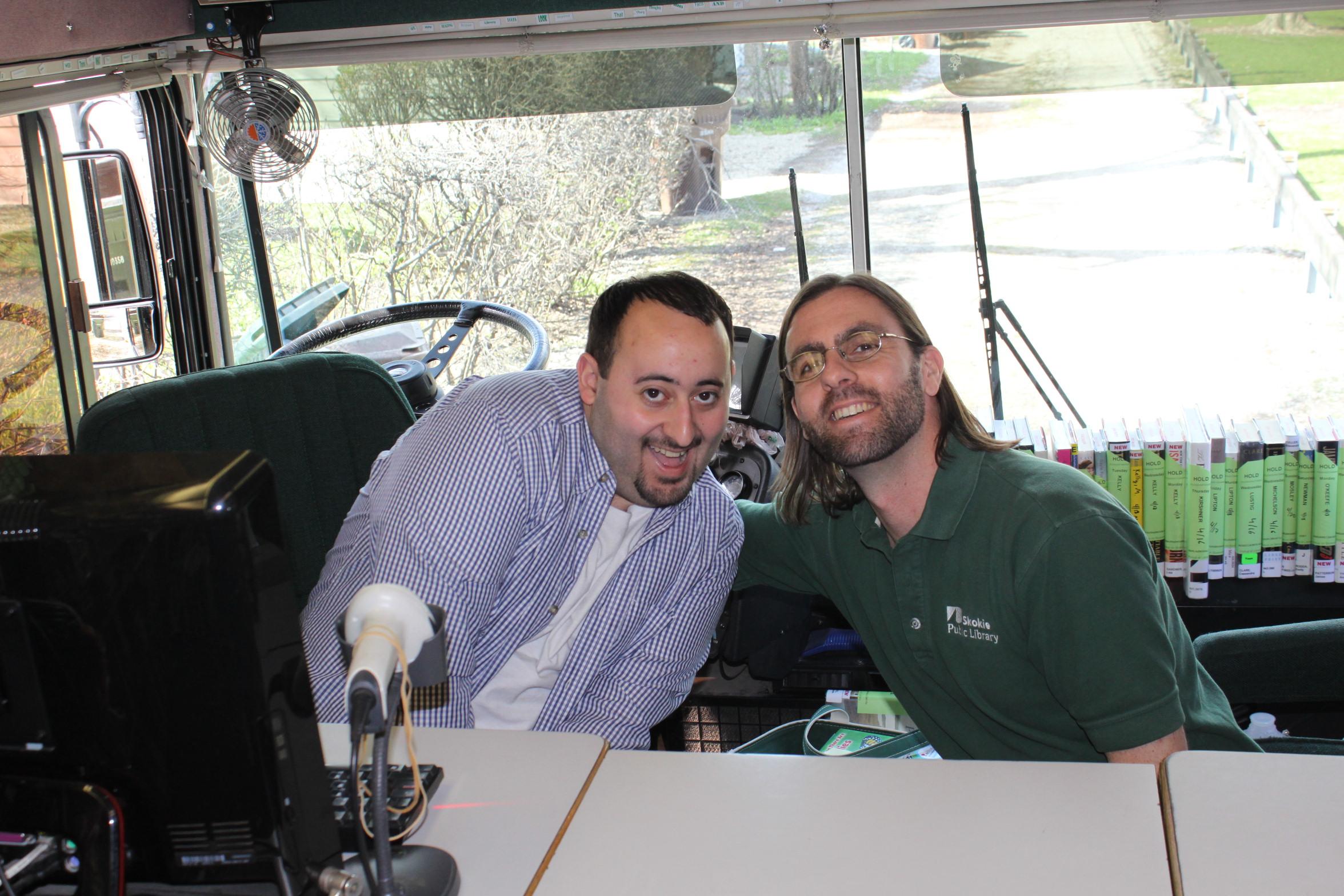 Thanks!Teri Scallontscallon@ahml.info

Carl Cutler
ccutler@skokielibrary.info